Year 5 Position and Movement
Lesson 5 –Reflections
How has shape A been translated to become shape B?
A
B
[Speaker Notes: Ask chn – how has this shape been translated? Get them to describe the translation to prove understanding. Show next slide with mirror line and tell chn that today, we are not translating we are going to be reflecting shapes.]
This is called the mirror line.
As you can see each shape is equal distance from the mirror line (3 squares away). It is also positioned at the same height.
To work out the reflection you need to pick one vertex (corner) at a time. As you can see, the circled vertex is 3 squares away from the mirror line.
Finding the mirror line!
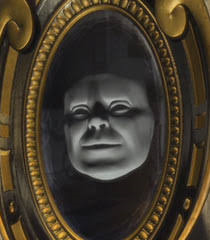 Let’s start off by seeing if we can find the mirror line with shapes that have already been reflected!
Remember – start with one vertex at a time. Pick a corner and see its distance away from the same corner of the other shape. I have colour coordinated this one to help you.
[Speaker Notes: On each of these slides, where is the mirror line and how do they know? Model the SC to check answers.]
From the circled vortex work out how many squares away it is from the same vortex of the other shape.
The mirror line will be halfway in between both vortex’s.
See if you can have a go at this one yourself. Remember concentrate on one corner at a time.
Reflections
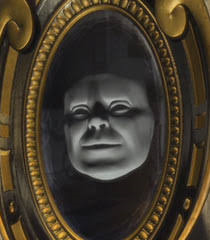 Remember to always count to and from the mirror line with one vertex at a time! Have a look and see where you think these reflections should go …
Now that you have the mirror line lets see if you can see where the other shape should be. 

Continue with the golden rule of concentrating on one vortex.

If the red circle is one square away from the mirror line what must the same vortex of the other shape be from the mirror line?
How many squares away is this vortex from the mirror line?


This means the same vortex of the second shape will be the same distance from the mirror line as seen by the arrow.
Have a go at this one completely on your own.
This shape (triangle) can be seen as a little bit tricky.

If you continue to follow the same rule, you should have no problem.

Pick a vortex.
See its distance from the mirror line.
Count the squares from the mirror line
Draw the reflected shape with a ruler.
In your task continue to follow this method


picking one vertex at a time.

counting the squares to the mirror line.

counting the squares from the mirror line.

drawing the reflected shape with a ruler.
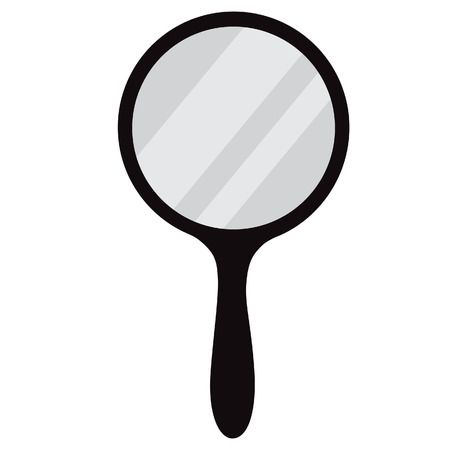